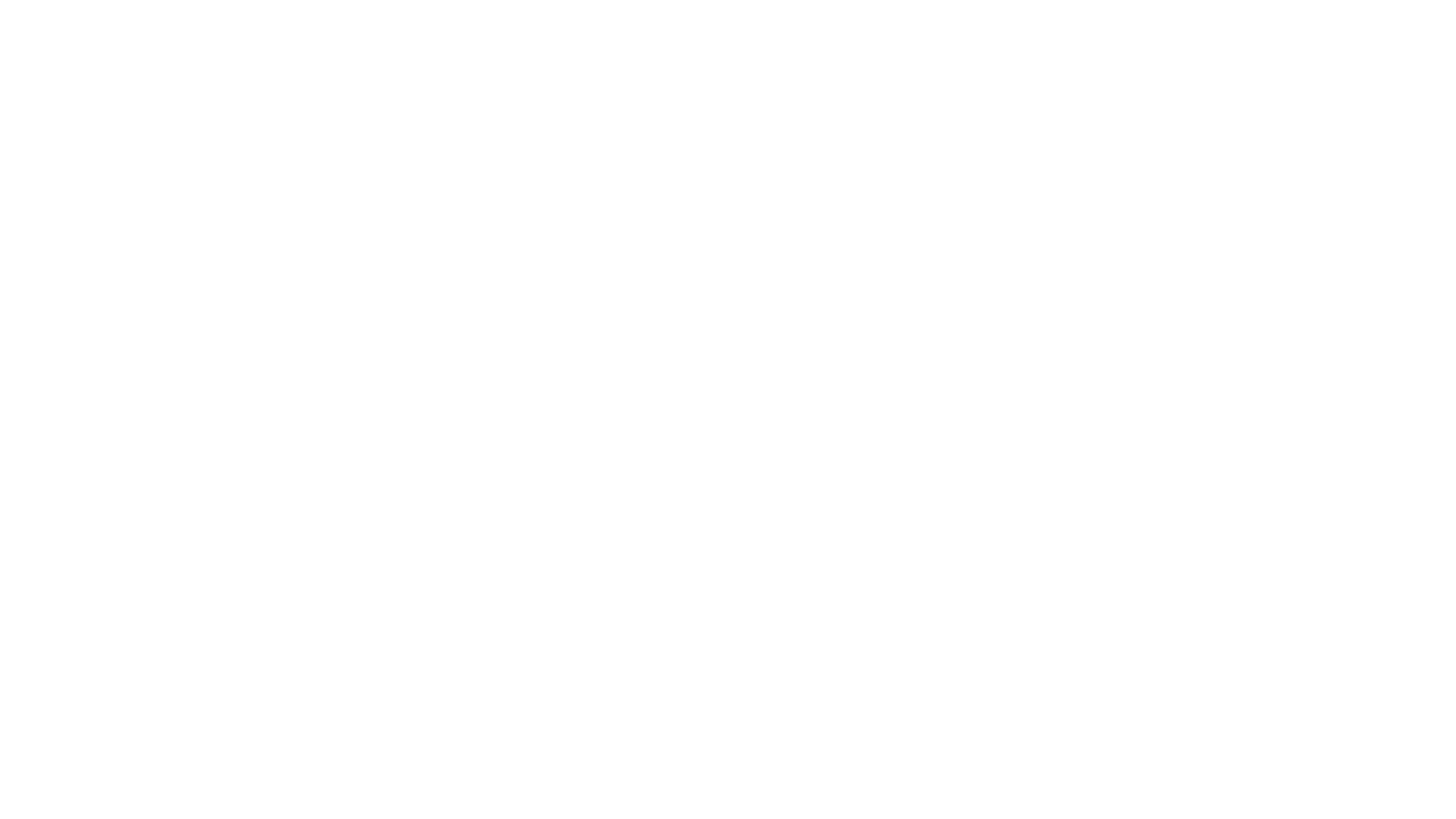 Activision Blizzard Inc.
Jacob Chase and Evan Busby
Agenda
Proposal
Company Overview
Industry Overview
Comps
DCF
Risks
Recommendations
Exit Strategy 
Conclusion
Proposal
BUY
Purchase $100,000 of ATVI
Target Price: 122.70
Company Overview
Activision was founded in 1979 as the first independent video game software developer and distributor,  the company launched a series of multi-million unit selling titles in the early 1980s for the Atari 2600.
Activision operates in more than 15 countries. 
Activision generates its revenue from sales of video games and in-game purchases.
Activision acquired Blizzard and King Digital in early 2000s to grow their market share and diversify their presence.
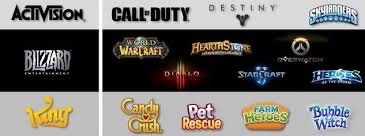 Popular Products
Other notable titles: Crash Bandicoot, Wolfenstein, Doom
Industry Overview
In 2020 the gaming industry accounted for $37 billion in PC gaming and $77 billion in mobile gaming.
The global gaming market in 2020 was valued at $162.32 billion and is expected to reach $295.63 billion by 2026.
Videogames have grown to resemble competition-based, interactive movies, and the COVID-19 pandemic has propelled the industry to make more money than movies and North American sports combined.
ATVI is around the middle of the pack for their industry, however the industry is dominated by a few large firms that skew the data.
Ratios
Valuation: Comp (EV/EBITDA)
EV: 65.06
EBITDA: 2.1
EV/EBITDA: 30.98
Industry EBITDA: 34.06
Implied EBITDA: 71.517
Equity Value: 67.91
Value Per Share: $88.08
Overvalued 4.55%
Rejected

Market is comprised of firms of disproportionate size.
EV/EBITDA has great variation across comps.
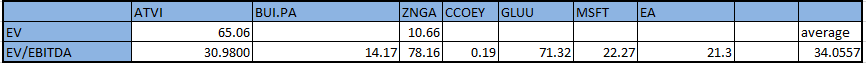 Valuation DCF
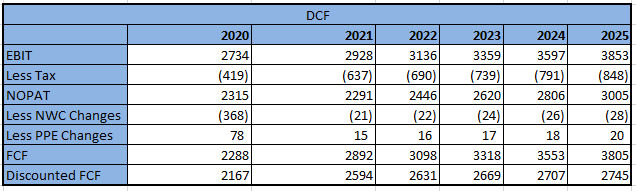 Implied Value: $122.70
32.97% Undervalued
WACC: 5.59%
COD: 2.41%
COE: 6.36%
Beta: 0.86
RFR: 1.74%
MRP: 5.36%
LT Growth Rate: 2%
IBIS world projects 7.1% industry growth
Market is predicting roughly 0.65% growth
Risks
ATVI performance is related and confined by hardware manufacturers such as Sony, Microsoft, and Nintendo. 
This subjects them to the current chip shortage.
Under fire for issuing a $200M bonus to their CEO during a large round of layoffs.
The market is indicating a lower growth rate than we believe is accurate.
Market has low barriers of entry which could lead to increased competition from startups.
Recommendation
Purchase $100,000 of ATVI stock 
Market is poised to grow 
While ATVI is influenced by hardware manufactures the shift toward cloud-based gaming will mitigate this risk in the future.
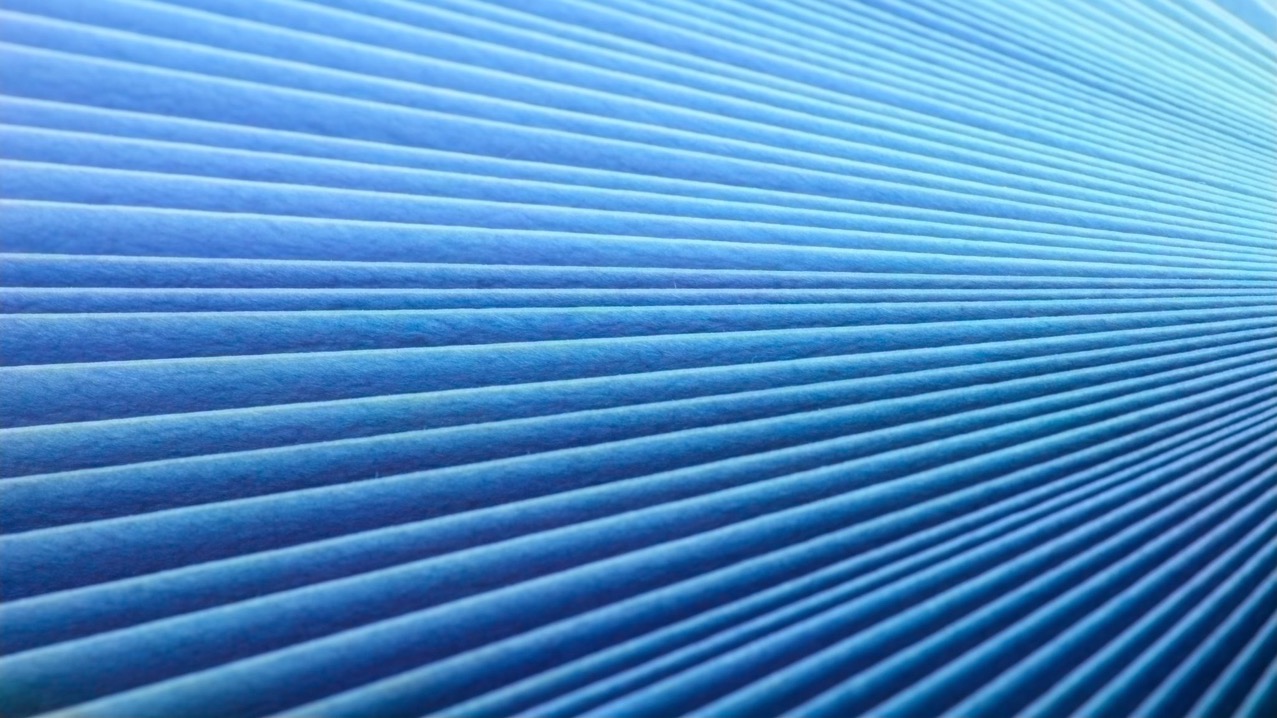 Exit Strategy
Questions
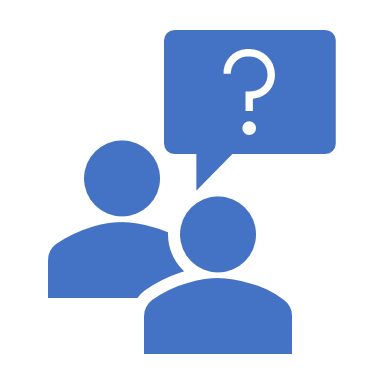